14. DETEKTORY IONIZUJÍCÍHO ZÁŘENÍ
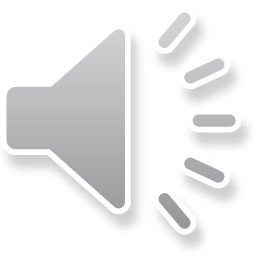 Elektronická detekce záření využívá ionizačních účinků záření
Plynové ionizační detektory (pracovní napětí 400 - 2000 V)

detektor (viz obrázek) je naplněn vhodným plynem

při vniknutí částice radioaktivního záření do plynné náplně dochází k primární ionizaci

ionty vzniklé primární ionizací molekul plynu jsou urychleny silným elektrickým polem mezi  válcovou katodou a drátkovou anodou – podle vloženého napětí může dojít k sekundární ionizaci  dochází k zesílení impulsu  (koeficient plynového zesílení)
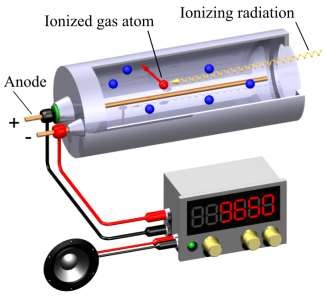 1
Závislost velikosti náboje po ionizaci na vloženém vstupním napětí  ionizační komory
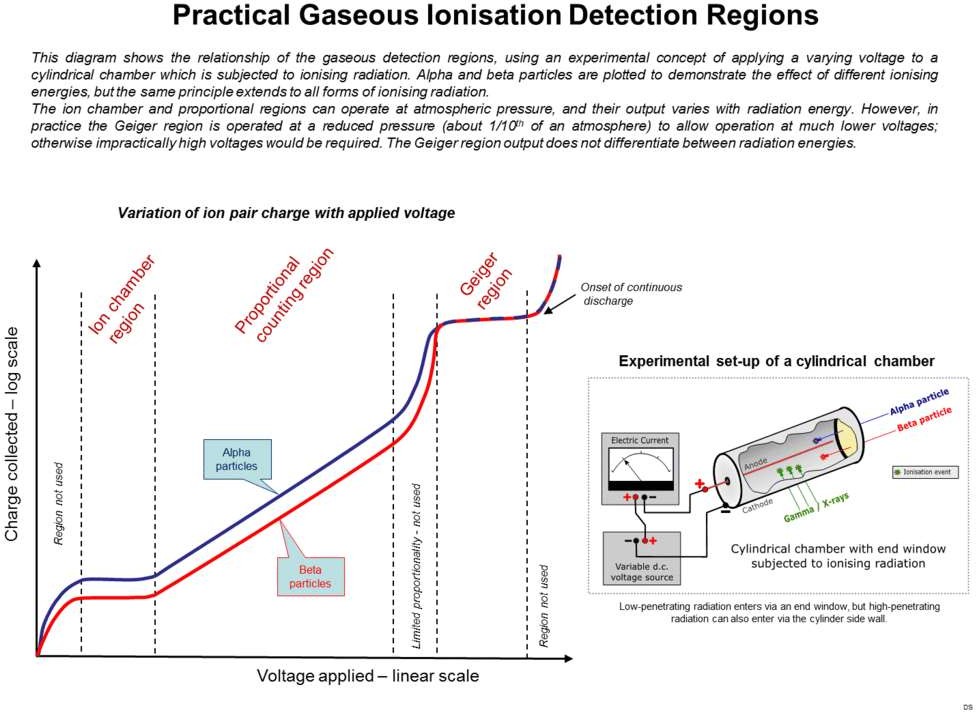 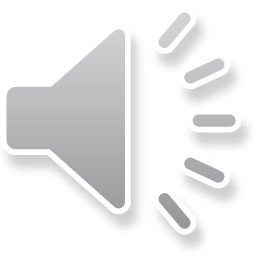 2
V grafu na předchozím snímku se dají rozlišit tři základní oblasti:
oblast, ve které pracují ionizační komory (tam velikost náboje na vloženém napětí  nezávisí), pouze pro účely stanovení četnosti.

proporcionální oblast, zde pracují proporcionální počítače obsahují methan nebo  xenon, výsledný puls je zesílen relativně málo (103 - 104 x), závisí na lineárním  přenosu energie, rozlišuje  a -záření, použitelné pro rozlišní energie záření  (spektrometrické účely – příliš se ale nepoužívá).


Geiger-Müllerova oblast, zde pracují GM (Geiger - Műllerovy) počítače (GMT)  obsahují směs argonu s parami ethanolu nebo halogenem – výsledný puls je silně  zesílen (až 1010 x) a nezávisí na druhu záření. Dochází k lavinovité ionizaci, náboj se mění je minimálně,  nepoužitelné pro spektrometrické účely.
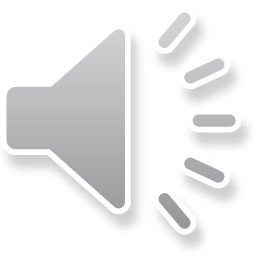 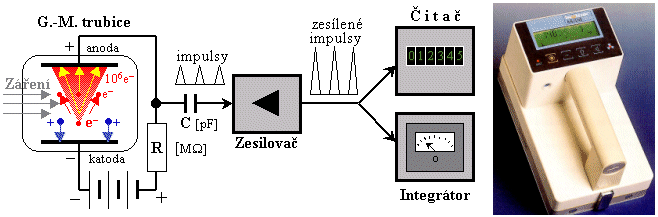 3
Mrtvá doba počítače
Je definována jako doba, kdy počítač nemůže zaregistrovat další impuls, protože v něm probíhá sběr iontů z předchozí ionizace (cca 10-4 s u GMT)  výsledky měření je nutno na mrtvou dobu opravit, protože počítač v mrtvé době neregistruje všechny částice, které do něj v té době vniknou.

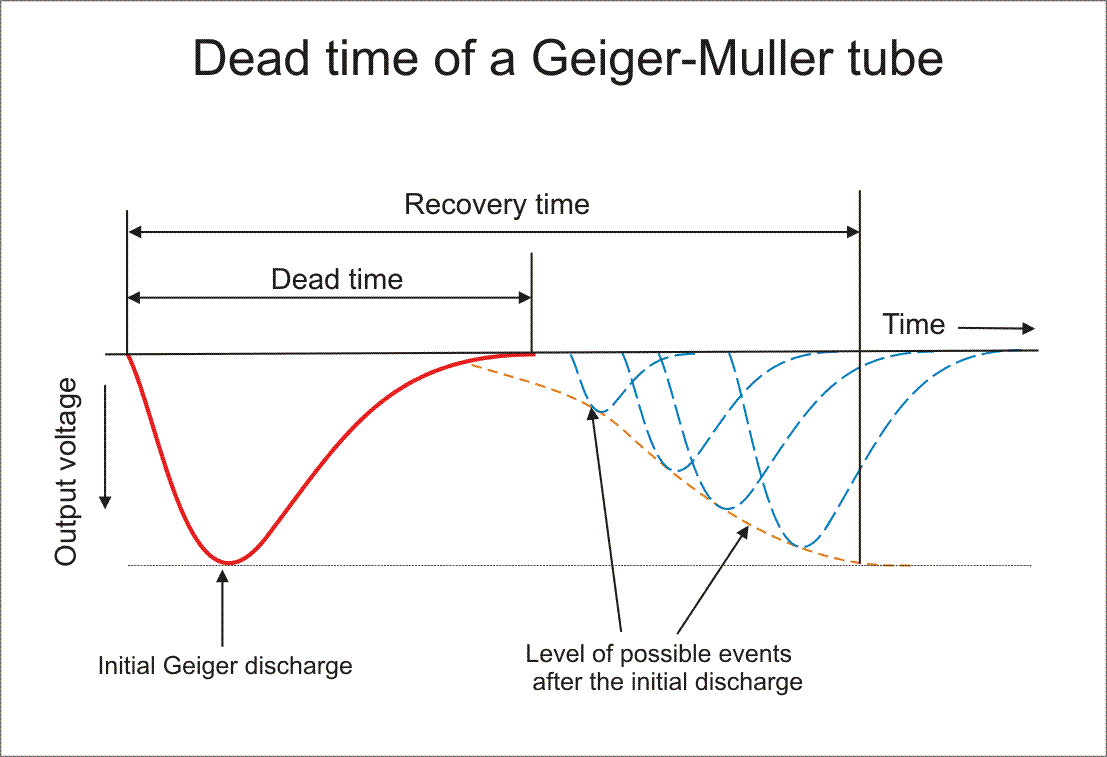 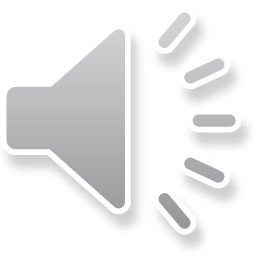 4
Typy ionizačních komor („počítačů“)

okénkový počítač (okénko ze slídy)
vhodné pro vstup -záření o energii >0,5 MeV,
nevhodné pro měkčí -záření a záření  (absorpce v okénku) i -záření z důvodu malé absorpce v plynové náplni IK

bezokénkový počítač
vhodné pro měření -záření a energetického -záření, záření se absorbuje ve stěně počítače – produkuje sekundární elektrony. Tyto počítače jsou mechanicky odolnější, běžné v dozimetrii i v průmyslových aplikacích.

c)	průtokový proporcionální počítač
vhodný pro měření nízkoenergetického -záření v průtokovém režimu (zářič se  umísťuje dovnitř trubice)
vhodný pro měření plynných radioaktivních sloučenin (počítač s vnitřní náplní)
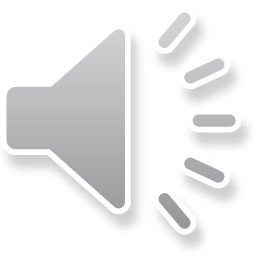 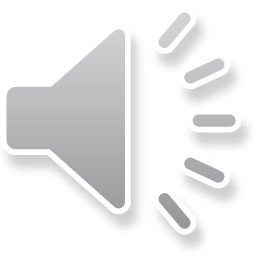 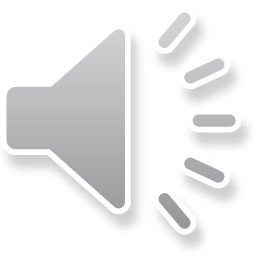 5
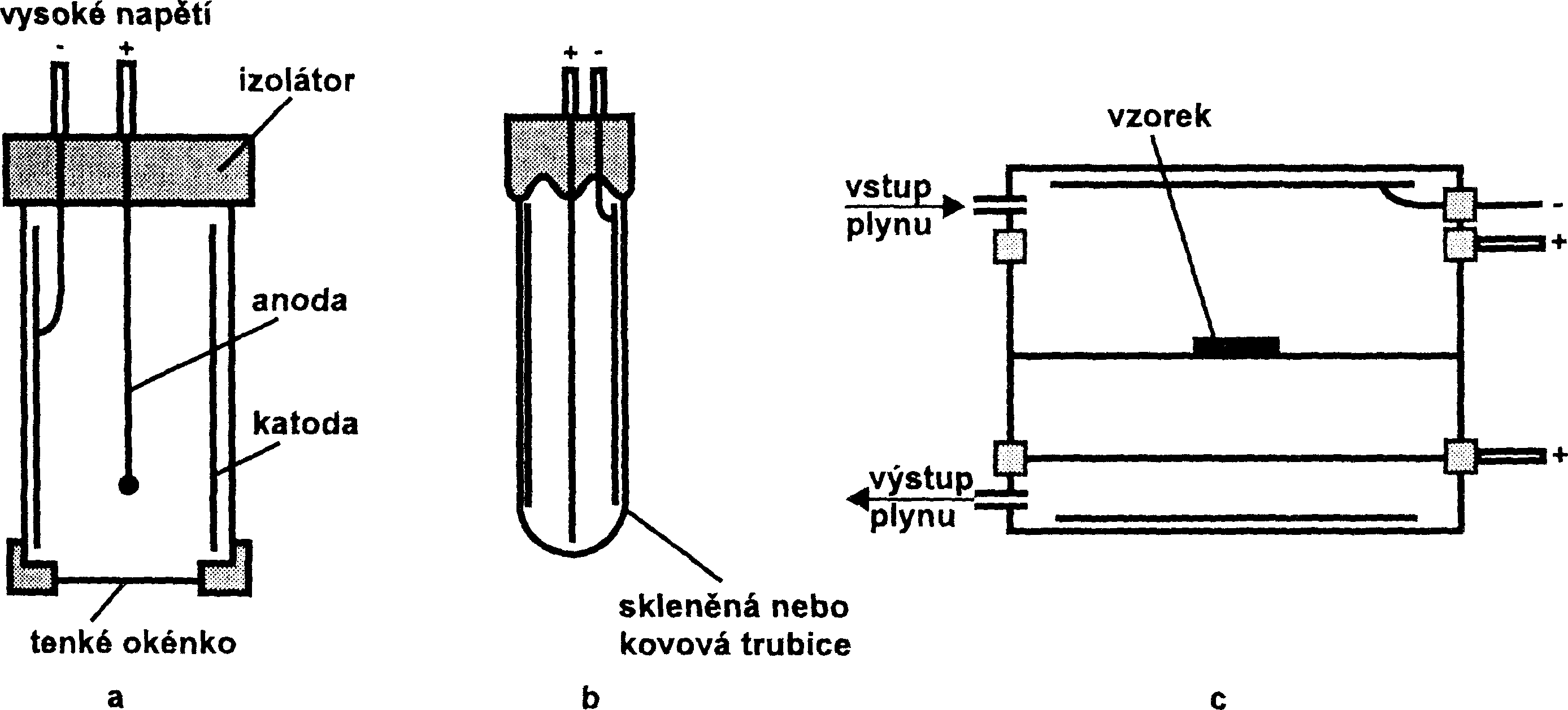 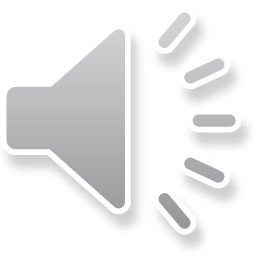 Měření neutronů, které samy nemají ionizační schopnost, je možné po přídavku plynného BF3  k plynné náplni

Probíhá reakce 10B(n,)7Li, ionizaci vyvolávají částice  a ionty lithia.
6
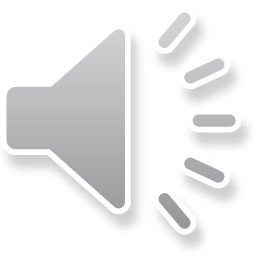 Blokové schéma měření radioaktivity ionizační komorou
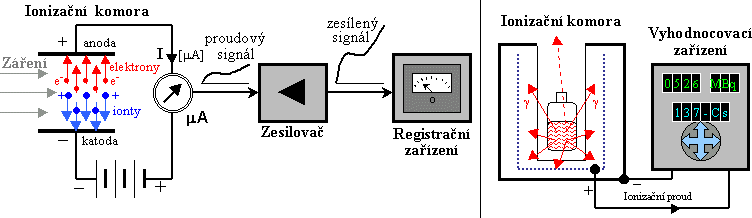 7
Polovodičové detektory
Fungují na elektrických vlastnostech p/n rozhraní (Si nebo Ge)
Polovodičové detektory fungují stejně jako ionizační komory jen plyn je nahrazen polovodičem. 
Při průchodu nabité částice s určitou energií tedy vzniká pár elektron - díra. 
Výhodou použití polovodičů je skutečnost, že energie nutná k vytvoření páru elektron - díra je řádově 10krát menší, než energie nutná na vytvoření páru elektron - ion.
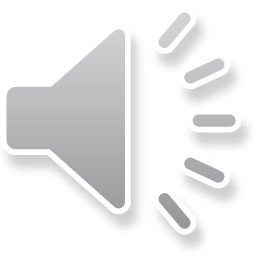 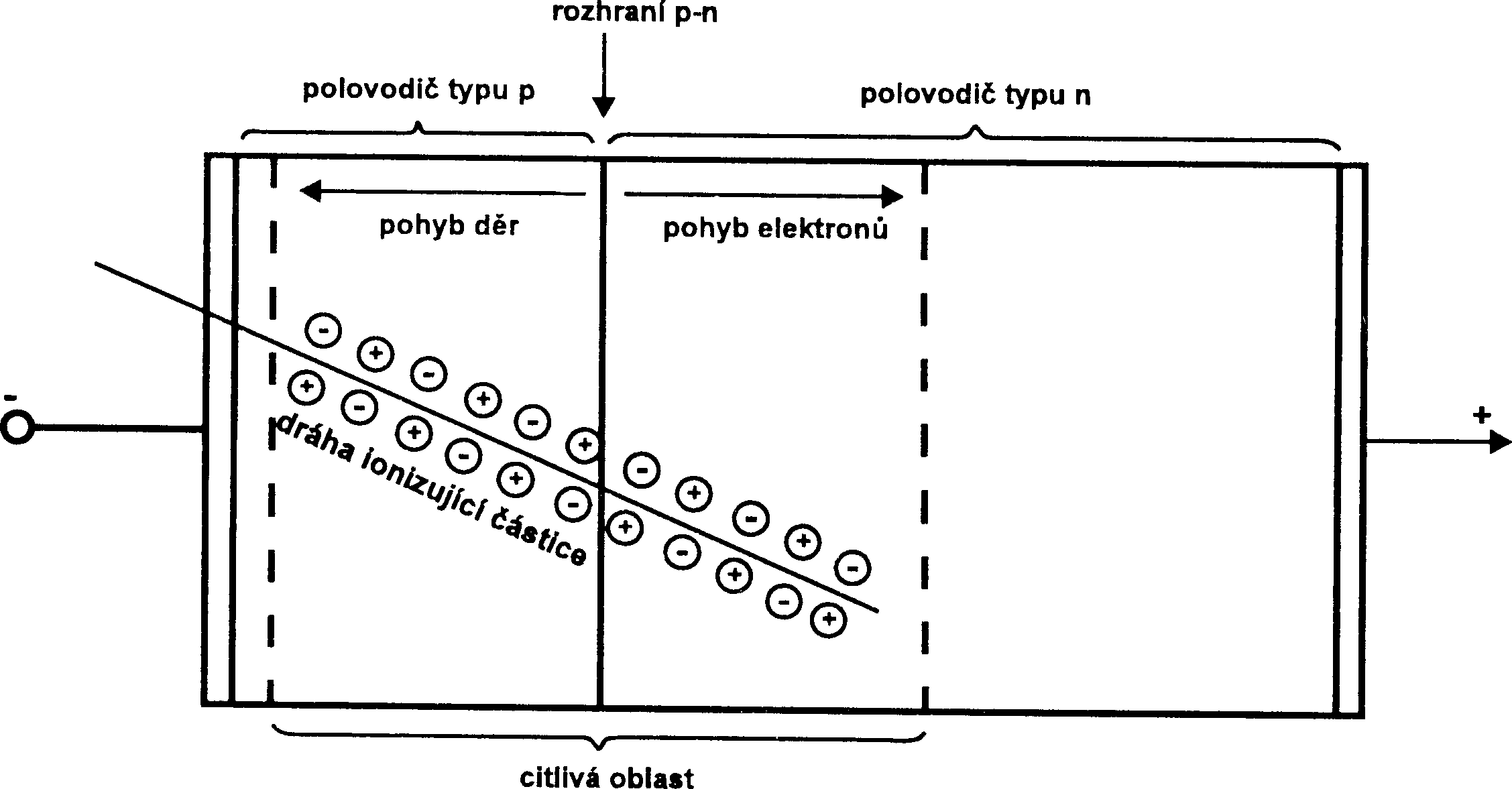 8
Typy polovodičových detektorů:
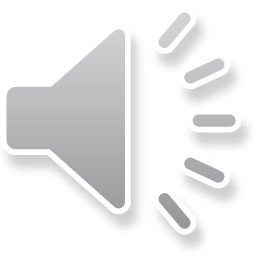 Detektory dopované lithiem a čisté detektory
Ge(Li), HPGe pro detekci -záření

Si(Li), HPSi pro detekci -záření a jiných kladných částic a  nízkoenergetického rtg záření
Vlastnosti polovodičových detektorů
závislost výšky napěťového pulsu na energii záření (vhodné pro spektrometrii)
vysoká rozlišovací schopnost při měření energie záření
vysoká cena (pouze pro měření - a -záření)
speciální detektory jsou schopny zaznamenat i místo, kam částice dopadla (významné při  detekci a identifikaci nestálých jader nejtěžších prvků) – pozičně citlivé detektory
detektory Ge(Li) a Si(Li) se musí neustále uchovávat při teplotě kapalného dusíku
při normální teplotě se mění gradient Li v detektoru, což vede ke zničení detektoru
neustálé chlazení potlačuje tzv. temný proud detektoru (pozadí) – vzniká proto, že při normální  teplotě dochází k samovolné ionizaci Ge tepelnými kmity atomů v mřížce, tvorbě párů díra-  elektron a tím i ke vniku velkého počtu proudových impulsů
detektory z velmi čistého Ge se chladí pouze během měření
9
Scintilační detektory
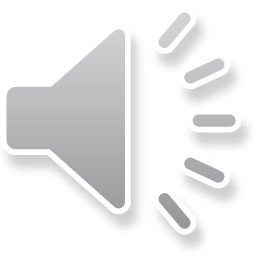 Využívá se excitačních účinků ionizujícího záření
po vniknutí částice do prostoru scintilačního detektoru jsou elektrony excitovány
při deexcitaci elektronů v průhledných látkách (scintilátorech) dochází ke vzniku záblesku (scintilaci). Detektor musí dobře propouštět světlo a mít krátkou dobu trvání záblesku o  vhodné vlnové délce.
k převodu scintilací na elektrický impuls slouží fotokatoda Cs-Sb (vysoká  citlivost na světlo, nízká výstupní práce elektronu)
Výsledný elektrický impuls se zesiluje fotonásobičem
	malý počet elektronů, které se uvolní po dopadu na fotokatodu, se zvětší po  průchodu fotonásobičem cca 106 až 108 x  slušný elektrický impuls

velikost impulsu je úměrná energii záření (vhodné pro spektrometrii)

scintilační detektory mají však podstatně horší rozlišovací schopnost ve srovnání  s polovodičovými detektory
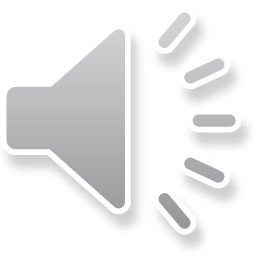 10
Funkce fotonásobiče a jeho zapojení do měřicího systému
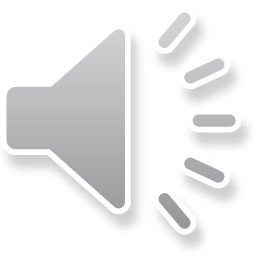 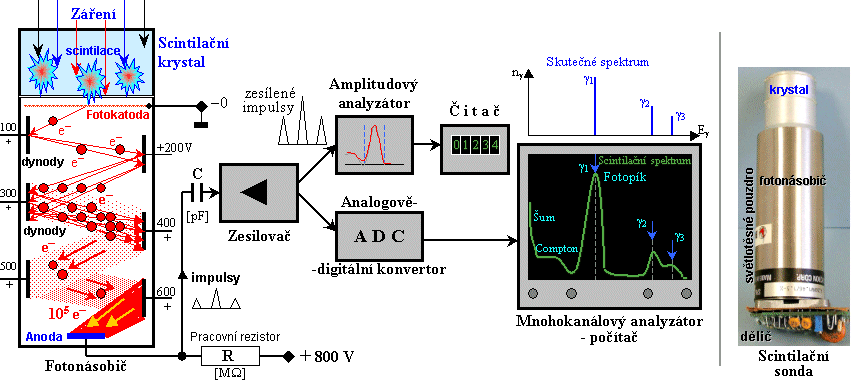 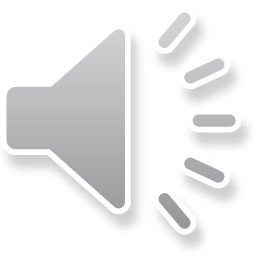 Scintilace se na fotokatodě přemění na elektrický impuls, ten je dále fokusován  směrem k jednotlivým elektrodám (dynodám), na kterých postupně roste napětí. Na  dráze od dynody k dynodě proto získávají elektrony stále větší rychlost, resp.  kinetickou energii, a z dynody vyrážejí větší počet elektronů, než byl počet elektronů  dopadajících. Takto se elektrický signál zesiluje.
11
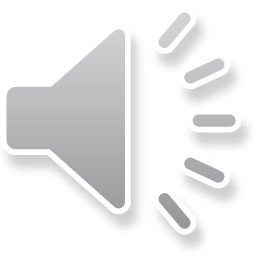 Běžné typy fotonásobičů
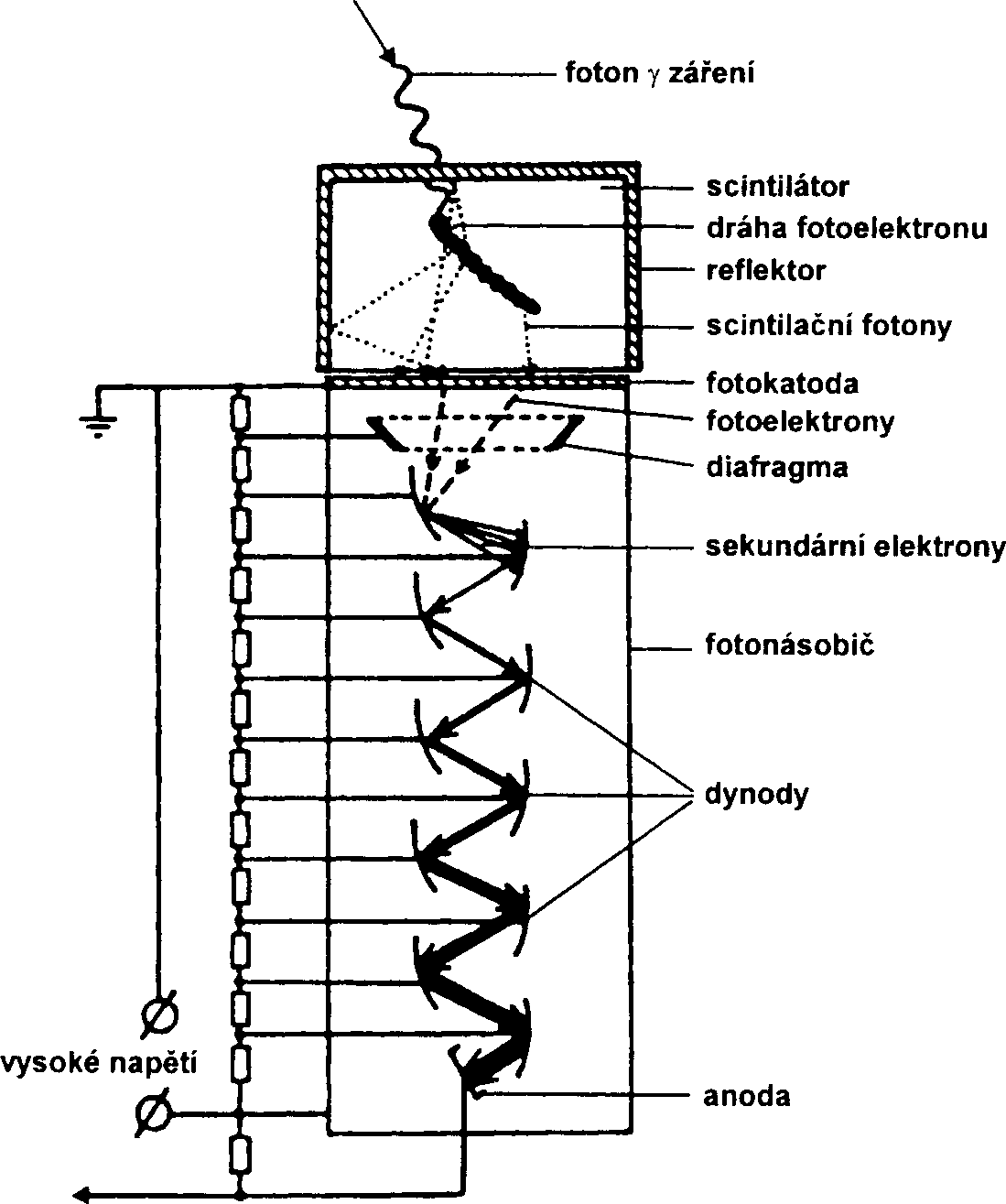 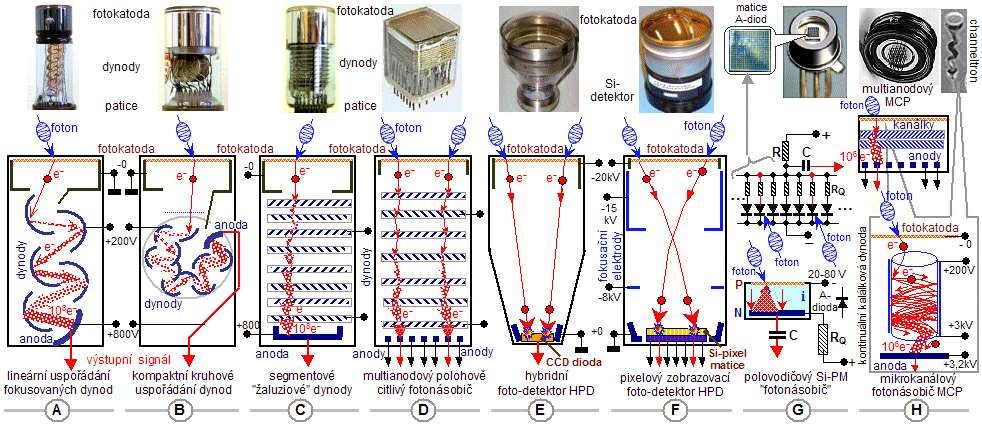 12
Scintilátory
jsou látky, kdy po vniknutí ionizující částice v této látce vzniká záblesk (scintilace).  Je to dáno energetickým vyzvednutím elektronu materiálu scintilátoru do vyšší energetické hladiny. Po návratu zpět na původní elektronovou hladinu se vyzáří světelné kvantum.
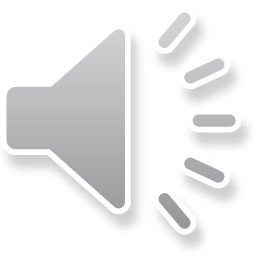 Pevné anorganické a organické scintilátory
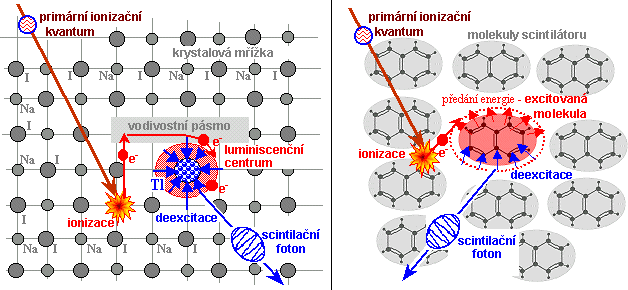 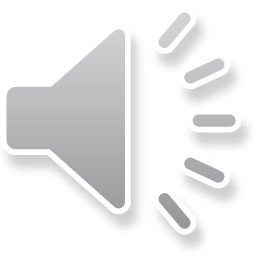 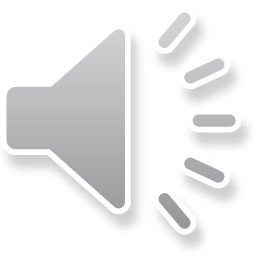 13
Kapalné scintilátory – scintilační látka je rozpuštěna v organickém nebo směsném  rozpouštědle, do roztoku se přidává roztok radioaktivní látky
Používají se pro měření nízkoenergetických zářičů -
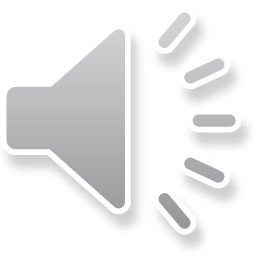 3H, 14C, 35S
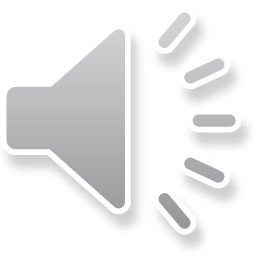 Využívá se některých organických látek, které mají dobré luminiscenční vlastnosti  např. 2,5-difenyloxazol – PPO. 

	Do roztoku scintilátoru se dále přidávají:	

tzv. posunovač spektra (POPOP)
látky eliminující zhášecí vliv vody (tzv. chemické zhášení)
látky eliminující tzv. barevné zhášení
jako rozpouštědlo se používá nejčastěji toluen, ten se však nehodí pro vzorky s větším obsahem vody
pro vzorky vodné povahy se používají i jiná rozpouštědla, např. dioxan či směsi rozpouštědel
dnes se pro účely měření kapalnou scintilací používají již komerčně připravené směsi, včetně scintilátoru – tzv. scintilační koktejly
radioaktivní látka se přidává do roztoku kapalného scintilátoru v PE lahvičce
 vzorek s radionuklidem je po měření nepoužitelný a vyhazuje se
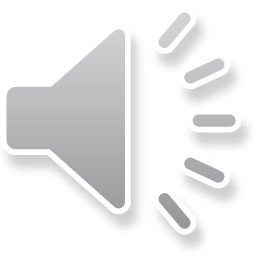 14
Schéma měření kapalnou scintilací v tzv. koincidenčním zapojení
Impuls se registruje jen tehdy, je-li registrován oběma fotonásobiči.
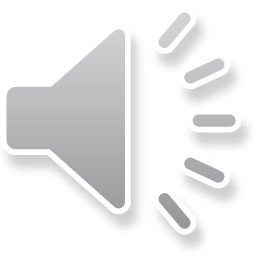 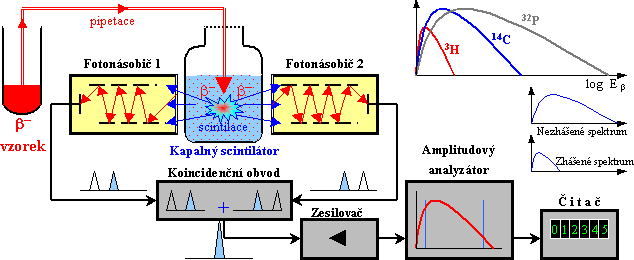 15
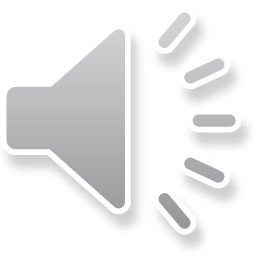 Schéma měření vzorku scintilačním (vlevo) a polovodičovým (vpravo)  detektorem
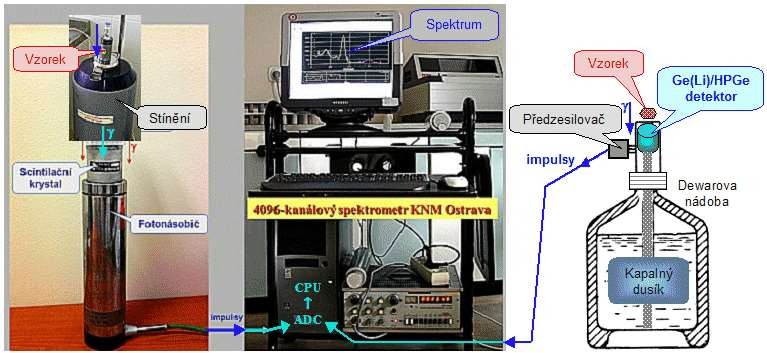 16
Rozdíly ve tvaru gama spektra při měření scintilačním a polovodičovým detektorem
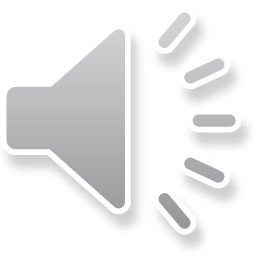 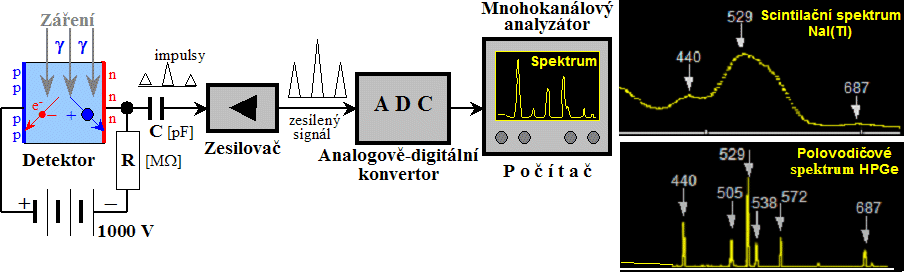 17
Další typy scintilačních detektorů
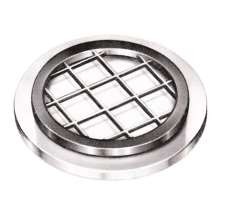 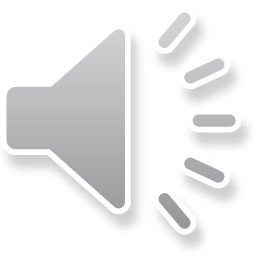 Plastický scintilační detektor
Termoluminiscenční (TLD) a fotoluminiscenční (OSL) detektory

anorganické krystaly s poruchami – dozimetr obsahuje elektronové pasti, do kterých  se dostanou elektrony při průletu ionizujícího záření. Po zahřátí ve tmě dochází k uvolnění elektronů, deexcitace vede ke vzniku scintilací, které se registrují.
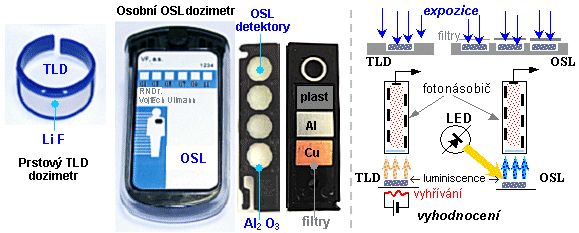 Stopové detektory částic
jde o látky, v nichž nabité částice vyvolávají mikroskopické poruchy v jejich struktuře  (slída, skla, organické polymery). Radiační stopa se zpravidla zviditelňuje leptáním.
Použití:
v dozimetrii -záření (dávky způsobené radonem a jeho dceřinými produkty)
18
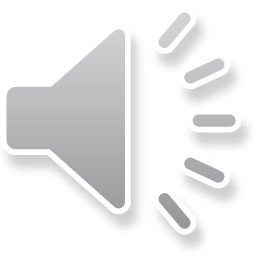 Fotografická detekce ionizujícího záření
Vliv radioaktivního záření na citlivou fotografickou vrstvu je podobný jako u viditelného  světla. Používá se pro:
- záření

rtg záření

neutrony – fotografická emulze se překryje kadmiovou fólií, kde probíhá reakce 113Cd(n,)114Cd, pak se detekuje vznikající gama záření
Osobní filmový dozimetr
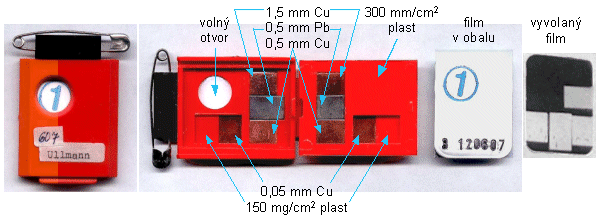 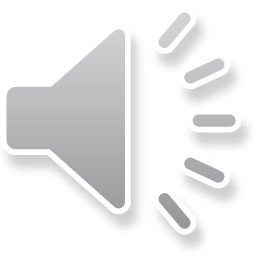 19
Filmový dozimetr pro radiační pracovníky
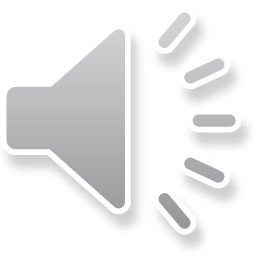 Autoradiografické metody
poskytují informace o rozložení radioaktivity ve zkoumaném objektu na základě interakce ionizujícího záření s fotografickým materiálem či např. elektronicky se  světlocitlivým panelem.
Využití:

výzkum distribuce radioaktivity
průmyslová radiografie
lékařská rtg. diagnostika
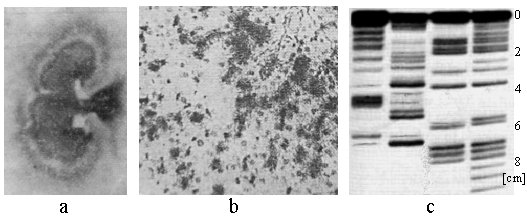 20